Mood Boards and the Collective Unconscious
Matthias RAUTERBERG

Department of Industrial Design
Eindhoven University of Technology
The Netherlands
© M. Rauterberg, TU/e
Eindhoven University of Technology
1/15
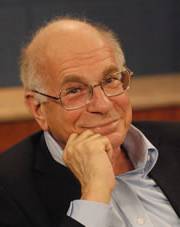 Daniel KAHNEMAN Map of Bounded Rationality: A Perspective on Intuitive Judgement and Choice .
Nobel Prize, 8 December 2002
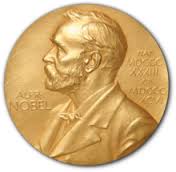 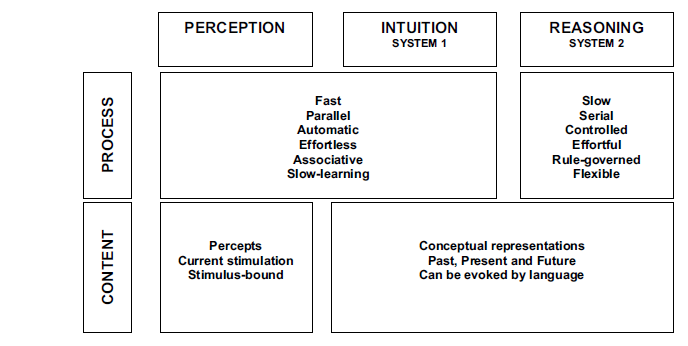 REF: Kahneman, D. (2003). Maps of bounded rationality: A perspective on intuitive judgment and choice. In T. Frangsmyr (Ed.), Les Prix Nobel 2002 [Nobel Prizes 2002]. Stockholm, Sweden: Almquist & Wiksell International. Note that this chapter has two sections: the first is an autobiography (with a eulogy for Amos Tversky), and the second is a transcript of his Nobel lecture, which is what the title refers to. The autobiographical portion has been republished as: Kahneman, D. (2007). Daniel Kahneman. In G. Lindzey & W.M. Runyan (Eds.), A History of Psychology in Autobiography, Volume IX (pp. 155–197). Washington, DC: American Psychological Association.
© Matthias Rauterberg
Eindhoven University of Technology
2/15
consciousness* propositional representation* synchronization via global workspace
verbal behaviour
phenomenal consciousness* internal processing
multi modal actuator output
nonverbal behaviour
unconsciousness* parallel processing in modular subsystems
multi modal sensory input
REF: Hofmann W., Wilson T. (2010). Consciousness, introspection, and the adaptive unconscious. In: B. Gawronski & B. K. Payne (Eds.), Handbook of Implicit Social Cognition: Measurement, Theory, and Applications (pp. 197-215). New York: Guilford Press.
© Matthias Rauterberg
Eindhoven University of Technology
3/15
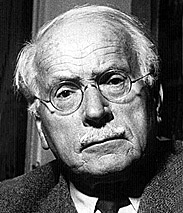 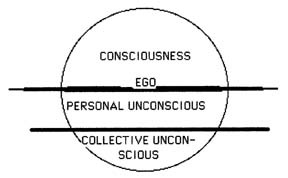 (1875-1961)
After 1910 the discoveries of

Carl Gustav JUNG

about the collective unconscious and the related archetypes were challenging. Jung dreamt a great deal about the dead, the land of the dead, and the rising of the dead. These represented the unconscious itself -- not the "little" personal unconscious that Freud made such a big deal out of, but a new collective unconscious of humanity itself, an unconscious that could contain all the dead, not just our personal ghosts. Jung began to see the mentally ill as people who are haunted by these ghosts, in an age where no-one is supposed to even believe in them. If we could only recapture our mythologies, we would understand these ghosts, become comfortable with the dead, and heal our mental illnesses.
© M. Rauterberg, TU/e
Eindhoven University of Technology
4/15
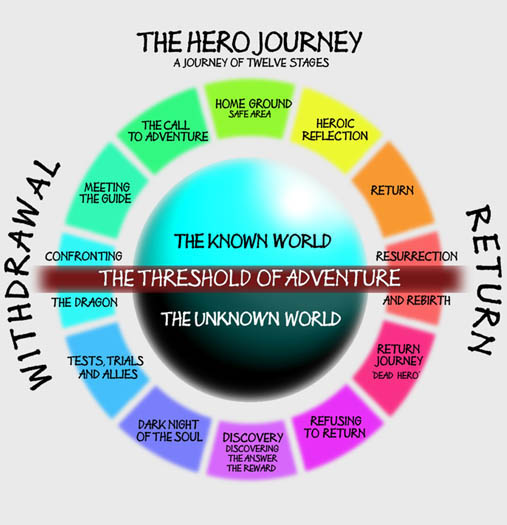 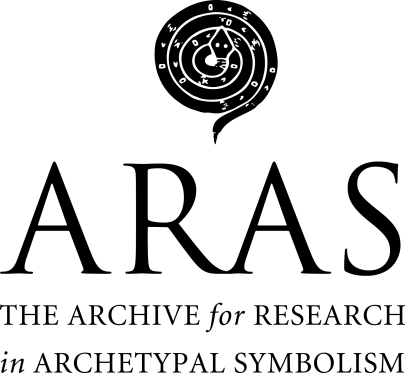 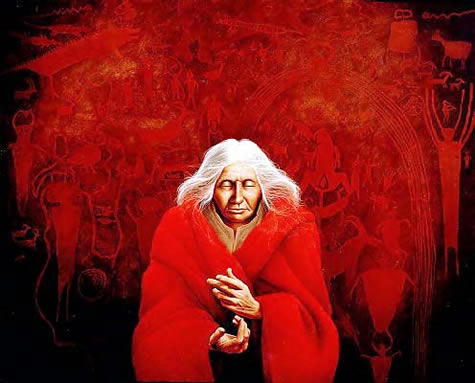 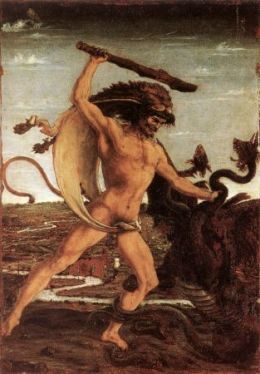 © Matthias Rauterberg
REF: Campbell J. (1949/2008). The hero with a thousand faces. Princeton University Press.
Eindhoven University of Technology
5/45
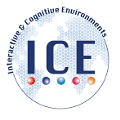 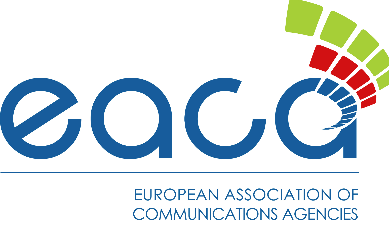 Do archetypes have an effect on humans?
A collaborative project between two PhD students
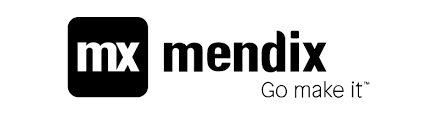 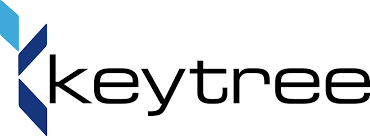 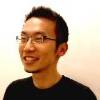 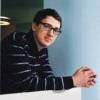 Leonid IVONIN
Shared activities
Huang-Ming CHANG
Processing of physiological signals and application of data mining methods
Development of technical infrastructure for the experiments
Sensing application (ArcheSense)
Identification, selection, and preparation of  audiovisual stimuli for elicitation of psychological states
Selection of appropriate questionnaires
Moodboard application (ArcheBoard)
Generation of ideas
Statistical analysis
Writing of articles
REF: Ivonin L., Chang HM., Díaz M., Català A., Chen W., Rauterberg M. (2015). Traces of unconscious mental processes in introspective reports and physiological responses. PLOS ONE, vol. 10, no. 4, e0124519 (April 13, 2015), pp. 1-31.  (online). [IF=3.197]
© Matthias Rauterberg
Eindhoven University of Technology
6/15
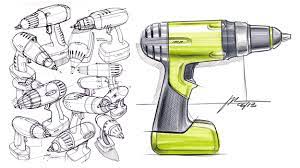 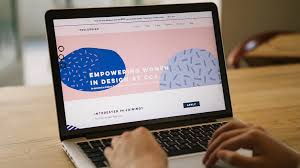 From 
Industrial Design
To 
Interaction Design
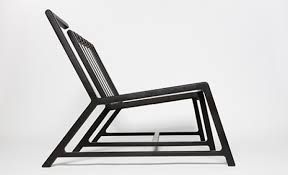 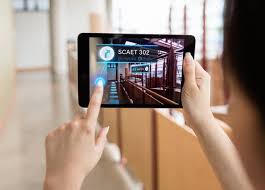 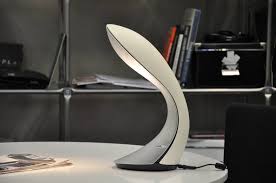 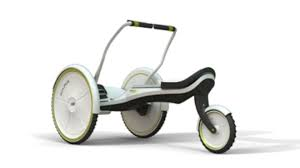 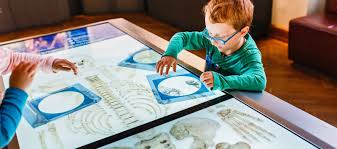 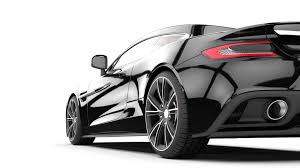 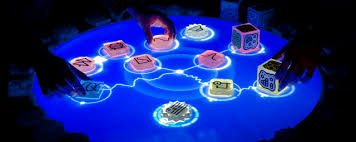 from UI to UX
© M. Rauterberg, TU/e
Eindhoven University of Technology
7/15
Big Question:

How to improve the design of product/service systems?
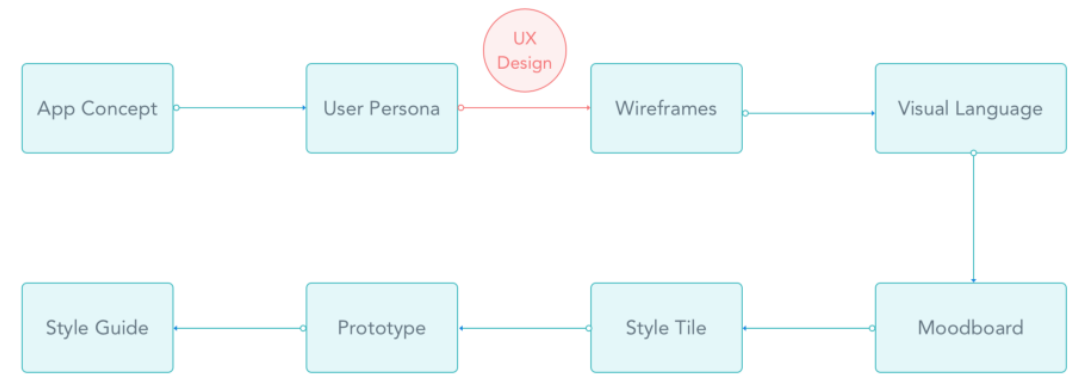 © M. Rauterberg, TU/e
Eindhoven University of Technology
8/15
Approach:
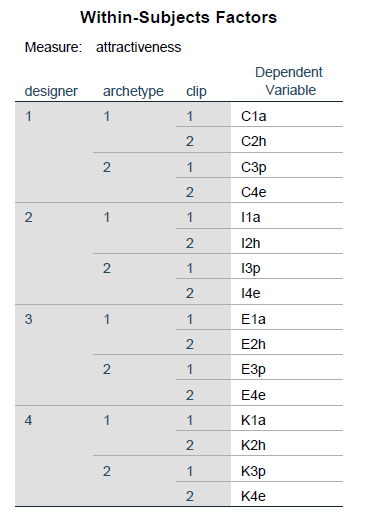 N=4 professional designers (C, I, E, K) were primed with 4 TV commercials and created for each commercial a mood-board (4*4=16 mood-boards)
N=141 students worldwide rated and ranked all 16 mood-boards       72 female, 69 male (age 29±8 years; 28 nationalities)
      96 from Eastern countries, 45 from Western countries      65 design students, 76 non-design students
Dependent Variable: all students rated all mood-boards online on an attractiveness ranking scale [1-100]
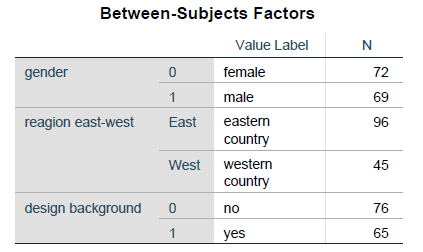 1=C
2=I
3=E
4=K
1=yes
2=no
a=anima
h=hero
p=parts
e=everyday
© M. Rauterberg, TU/e
Eindhoven University of Technology
9/15
Clip-anima
Clip-parts
Clip-everyday
Clip-hero
© M. Rauterberg, TU/e
Eindhoven University of Technology
10/15
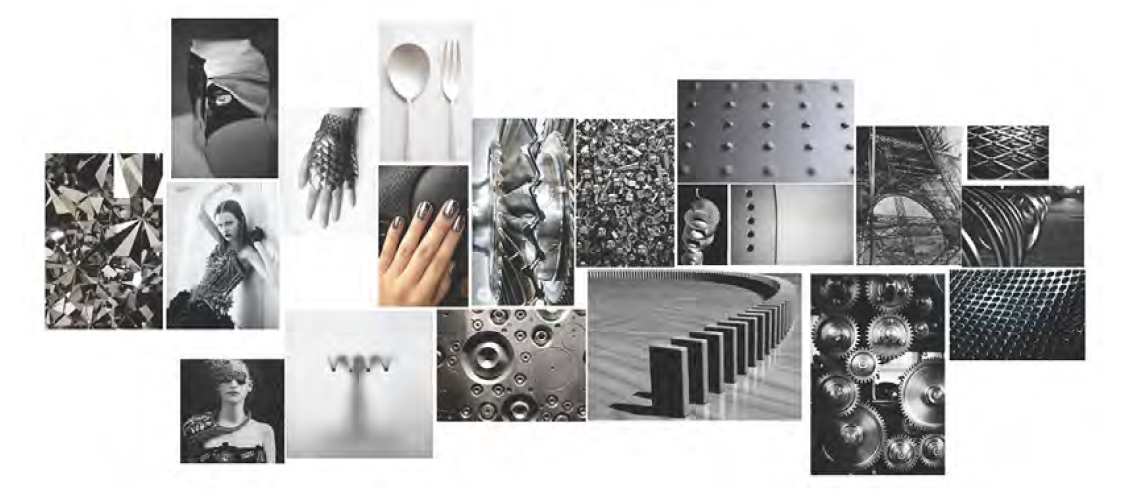 Top-ranked mood-board: parts
Top-ranked mood-board: everyday
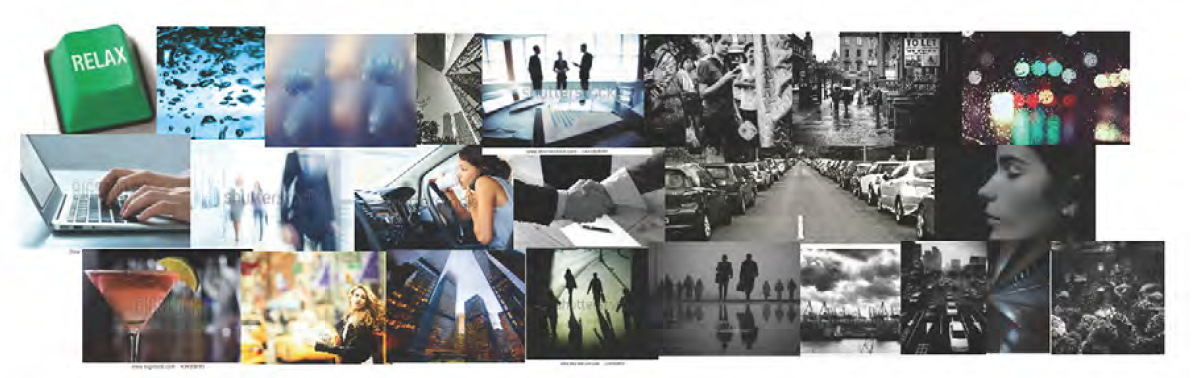 © M. Rauterberg, TU/e
Eindhoven University of Technology
11/15
Top-ranked mood-board: anima
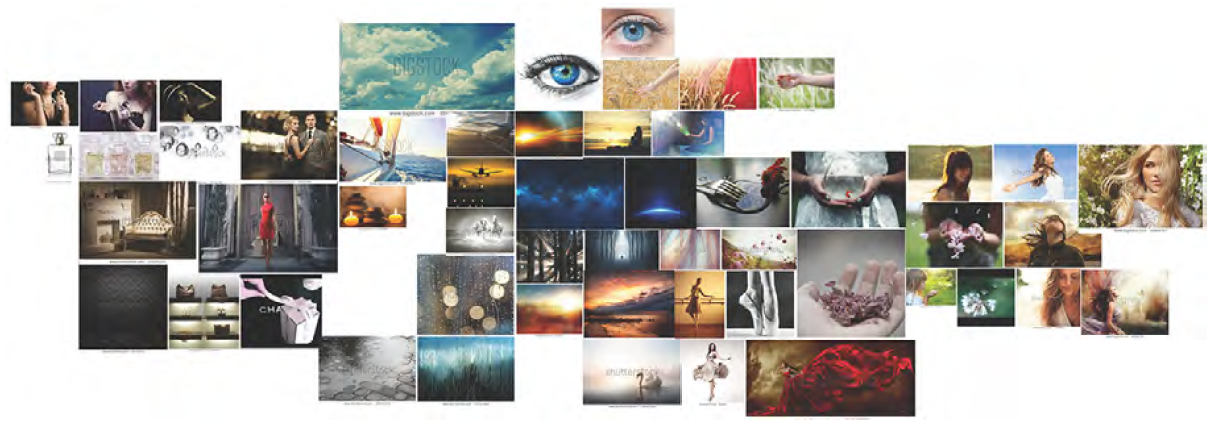 Top-ranked mood-board: hero
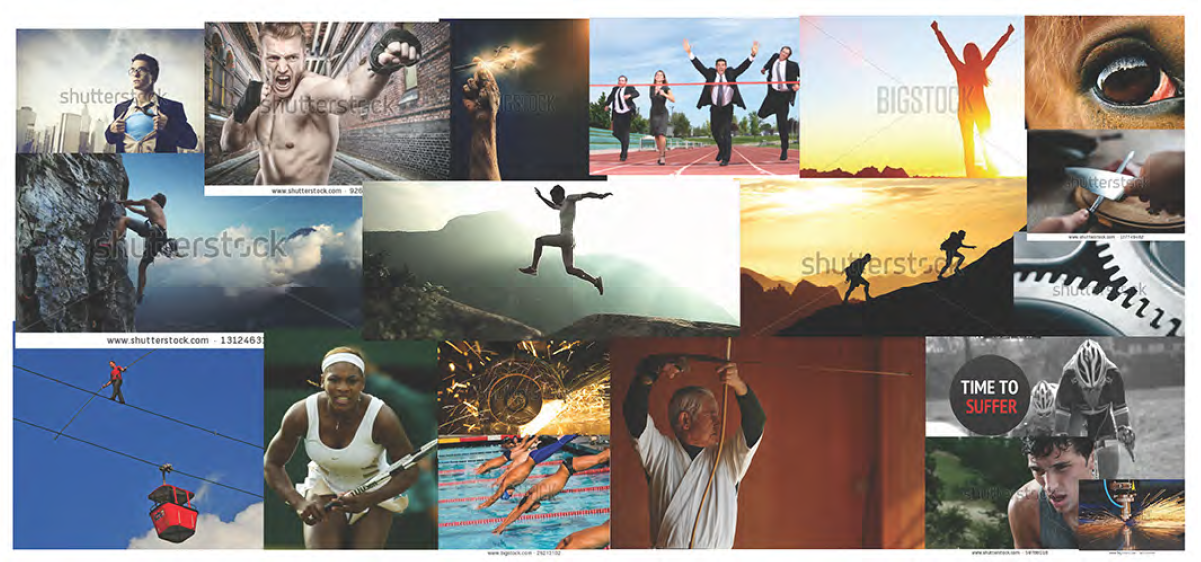 © M. Rauterberg, TU/e
Eindhoven University of Technology
12/15
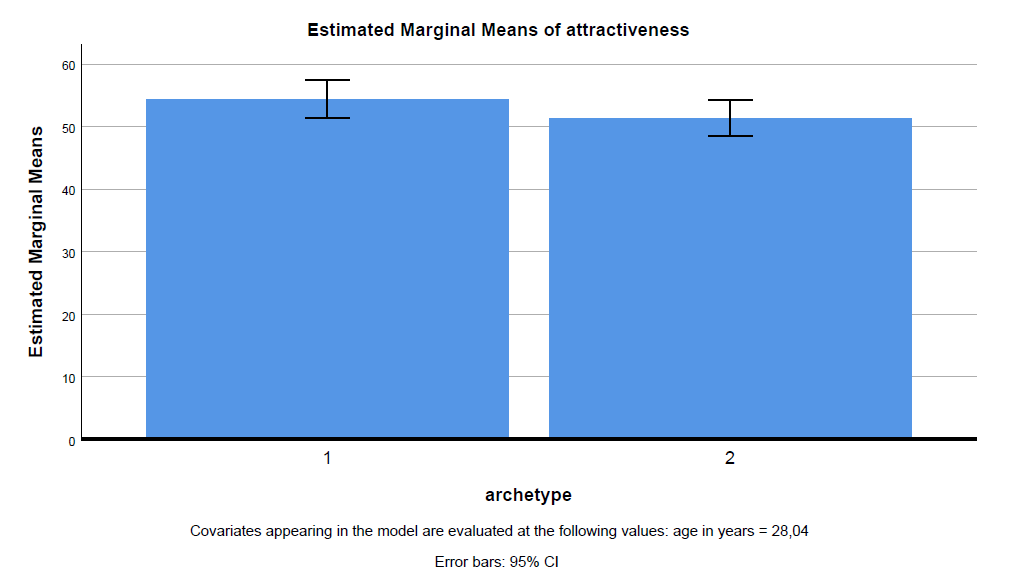 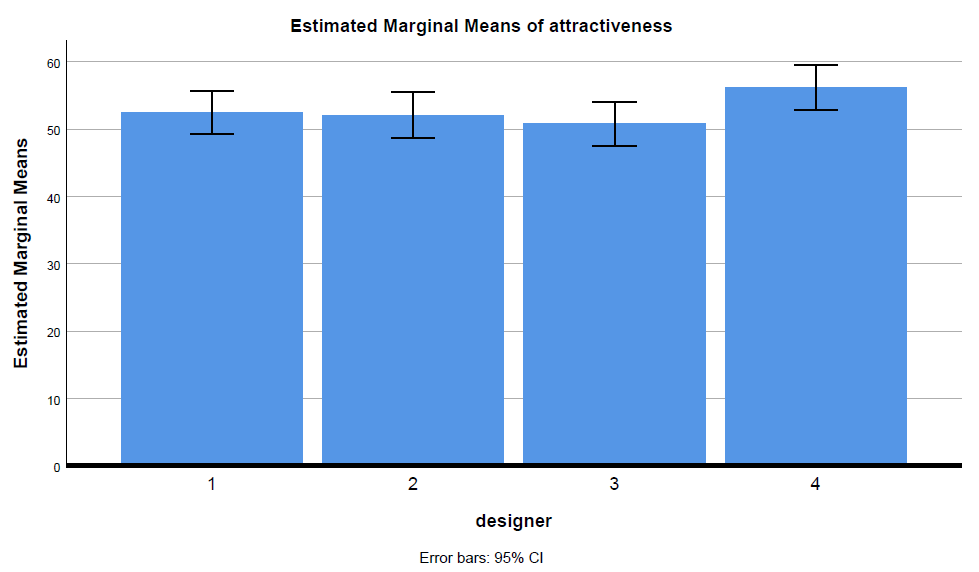 p<0.049
p<0.024
p<0.001
p<0.001
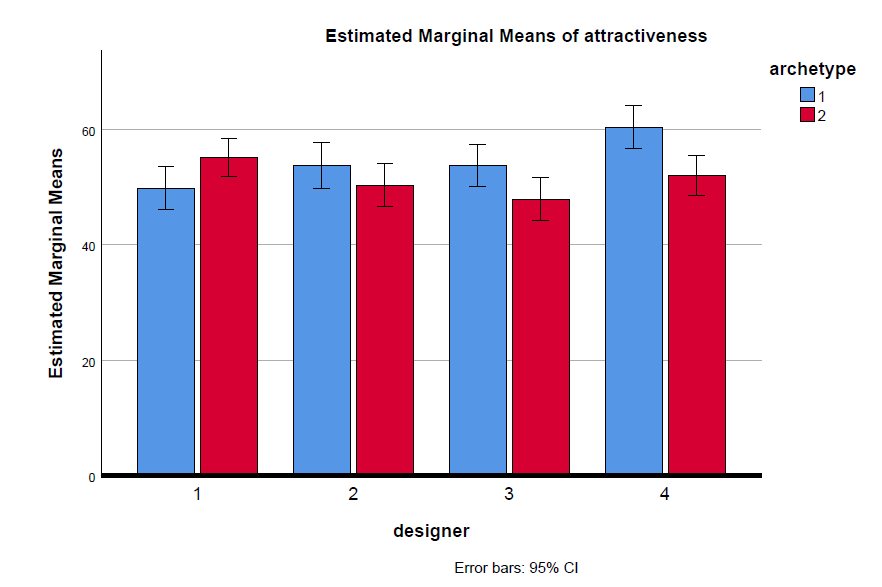 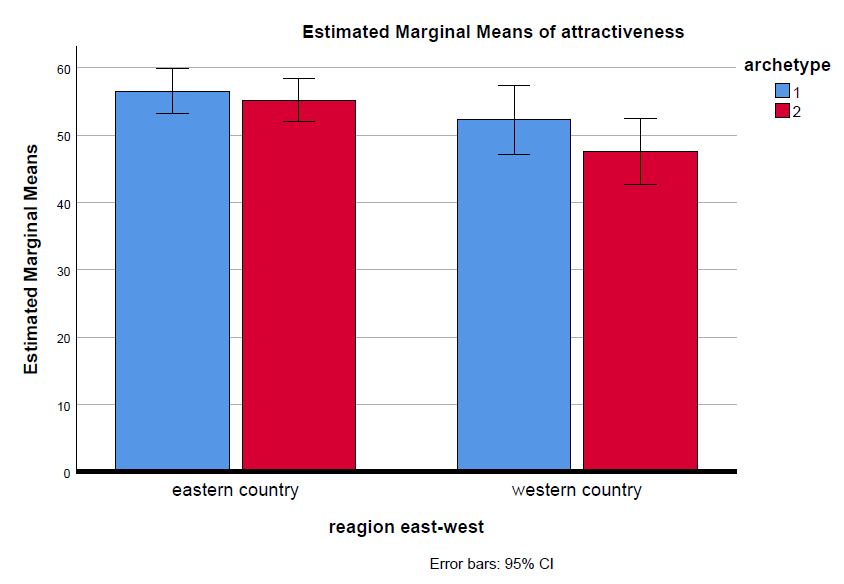 p<0.001
p<0.018
REF: Huang Ming CHANG (2014). Emotions in archetypal media content. PhD Thesis, Eindhoven University of Technology & Universitat Politècnica de Catalunya.
© M. Rauterberg, TU/e
Eindhoven University of Technology
13/15
Conclusions
Priming with archetypal input increases attractiveness of mood boards
Different designers reacts differently to archetypal priming
Eastern countries are less sensitive to archetypal based mood-boards
© M. Rauterberg, TU/e
Eindhoven University of Technology
14/15
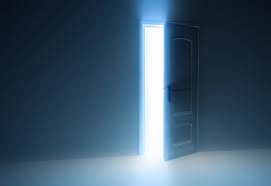 Thank you for your attention.

A door opens for new design challenges…
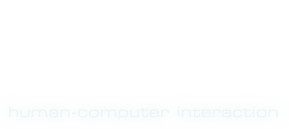 © 2020
Culture and Computing
8th International Conference, C&C 2020, Held as Part of the 22nd HCI International Conference, HCII 2020, Copenhagen, Denmark, July 19–24, 2020, Proceedings
Editors: Rauterberg, Matthias (Ed.)
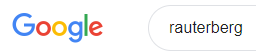 © Matthias Rauterberg,
Eindhoven University of Technology
15/15